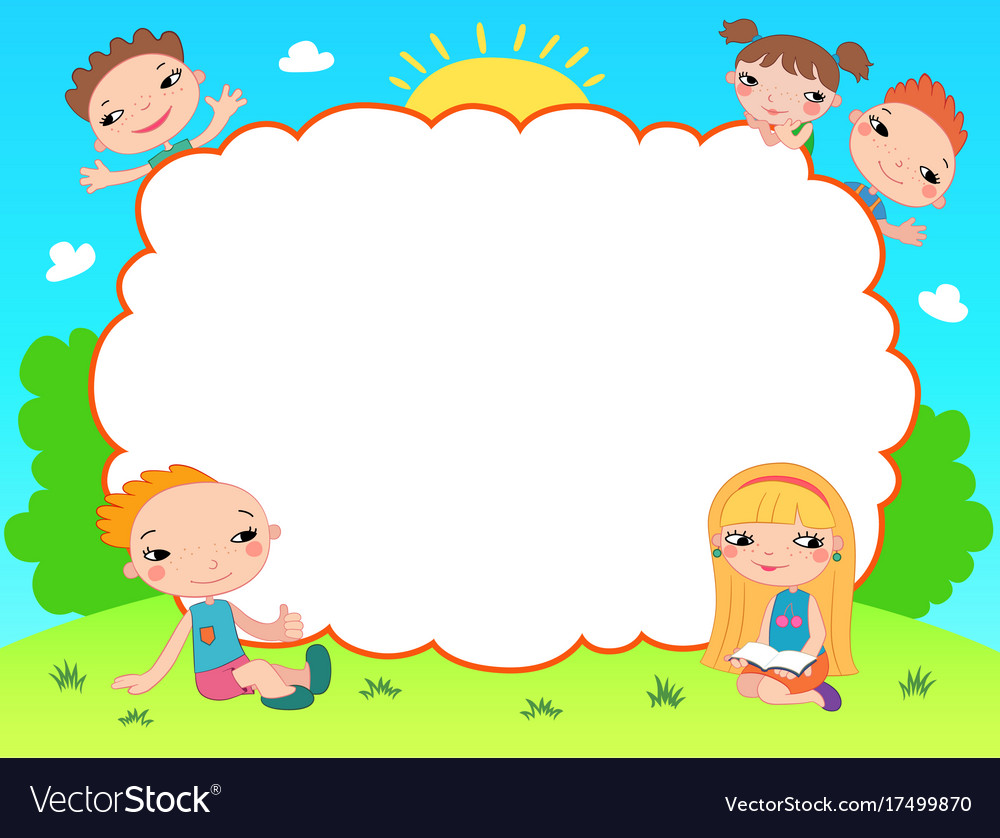 Bản quyền thuộc về: FB Hương Thảo - https://www.facebook.com/huongthaoGADT/
Chào mừng các em đến với tiết Tiếng Việt - Lớp 2
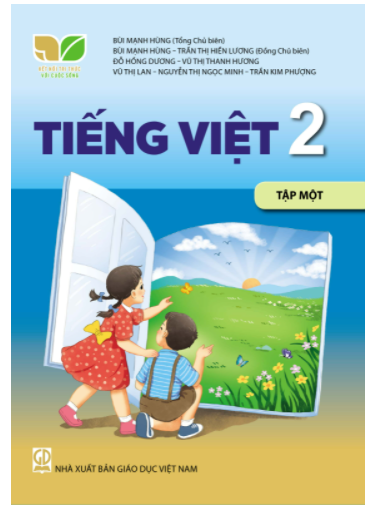 [Speaker Notes: Bài giảng thiết kế bởi: Hương Thảo - tranthao121006@gmail.com]
Thứ.....ngày....tháng......
Bài
13
Yêu lắm trường ơi
Tiết 1 + 2
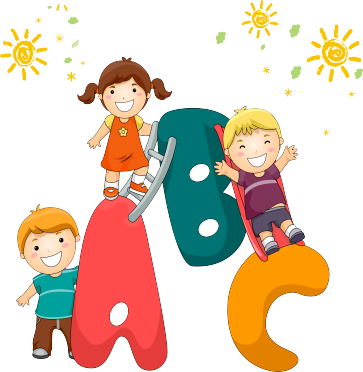 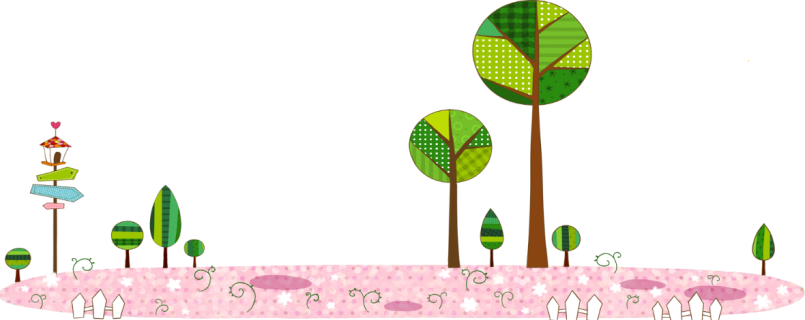 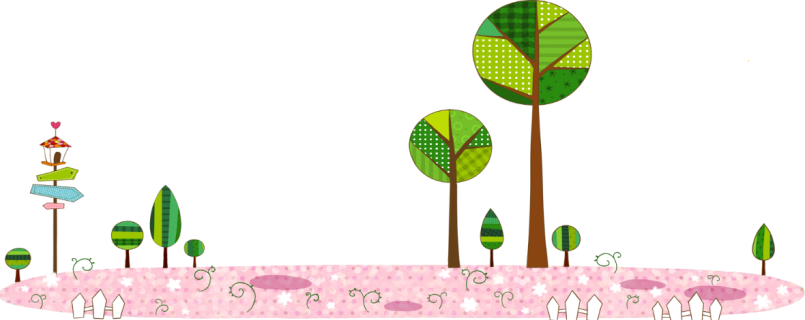 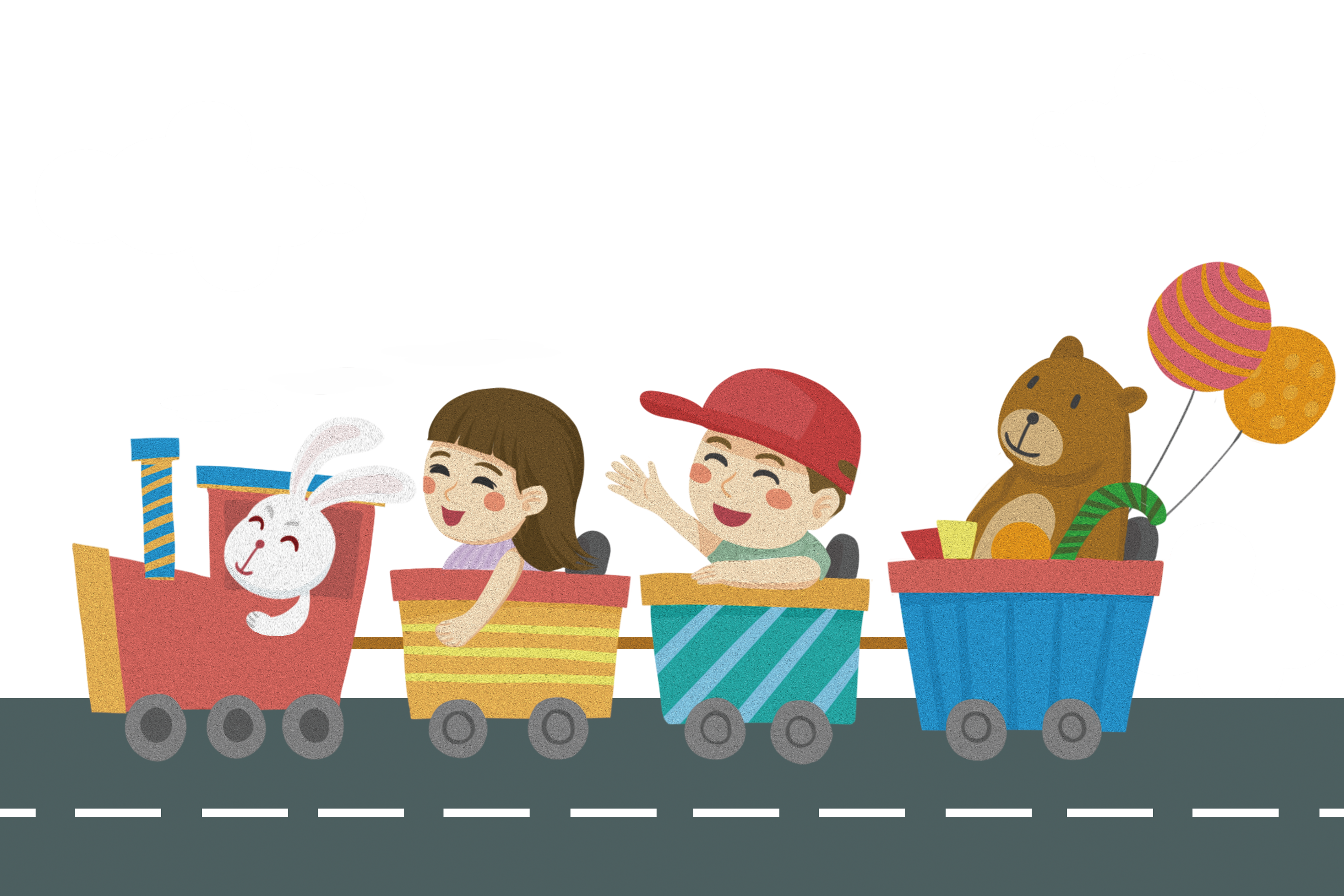 Khởi động
[Speaker Notes: Bài giảng thiết kế bởi: Hương Thảo - tranthao121006@gmail.com]
2. Bạn nhỏ trong bài hát có tình cảm như thế nào với ngôi trường của mình?
[Speaker Notes: Bài giảng thiết kế bởi: Hương Thảo - tranthao121006@gmail.com]
Yêu lắm trường ơi
Đọc mẫu
[Speaker Notes: Bài giảng thiết kế bởi: Hương Thảo - tranthao121006@gmail.com]
Yêu lắm trường ơi
1
2
3
Luyện đọc theo khổ
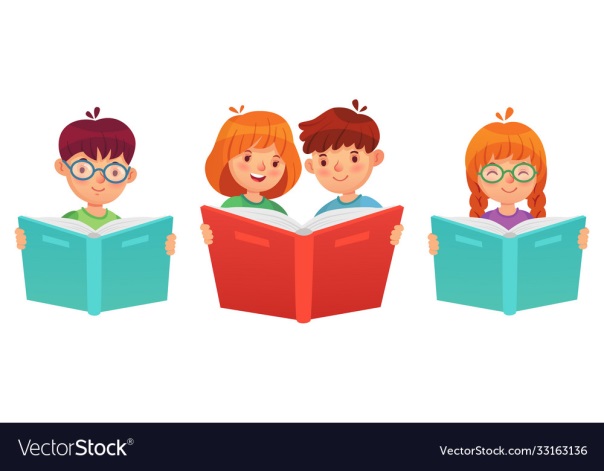 Yêu lắm trường ơi
1
2
3
Thi đọc theo nhóm
1. Đọc khổ thơ tương ứng với từng bức tranh dưới đây
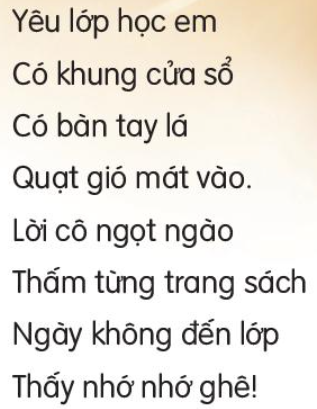 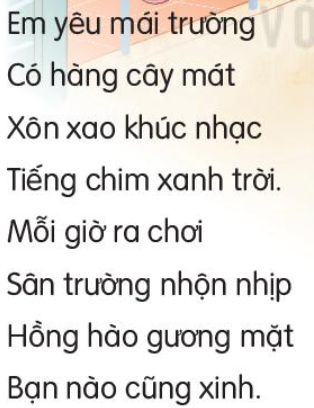 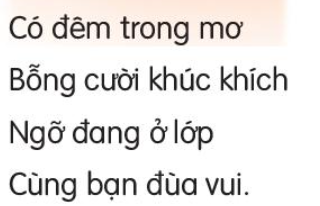 2. Tìm những câu thơ tả các bạn học sinh trong giờ ra chơi
3. Bạn nhỏ yêu những gì ở trường, lớp của mình?
hàng cây mát, sân trường, khung cửa sổ
4. Bạn nhỏ nhớ gì về cô giáo khi không đến lớp?
Nhớ lời cô ngọt ngào
1. Từ nào trong bài thơ thể hiện rõ nhất tình cảm của bạn nhỏ dành cho trường lớp?
Yêu
2. Kết hợp từ ngữ ở cột A với từ ngữ ở cột B để tạo câu nêu đặc điểm?
B
A
nhộn nhịp
Gương mặt các bạn
Lời cô
ngọt ngào
Sân trường
hồng hào
[Speaker Notes: Bài giảng thiết kế bởi: Hương Thảo - tranthao121006@gmail.com]
Tiết 3
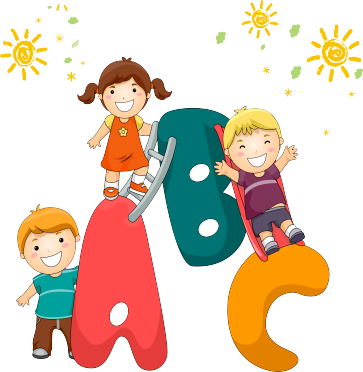 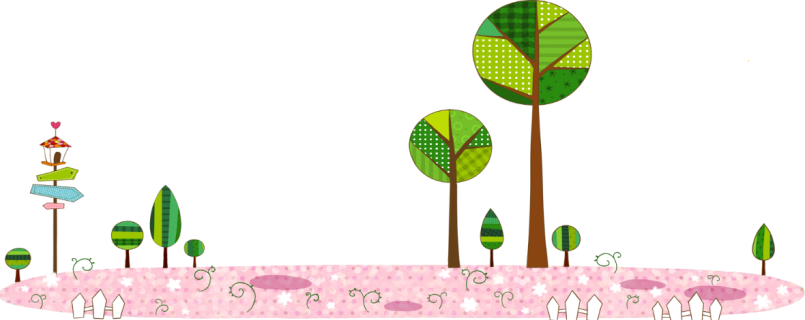 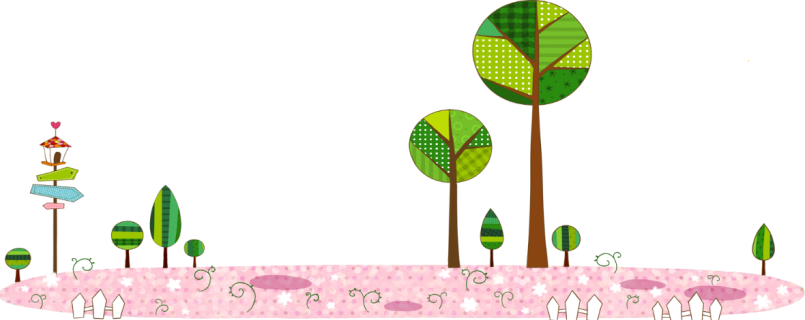 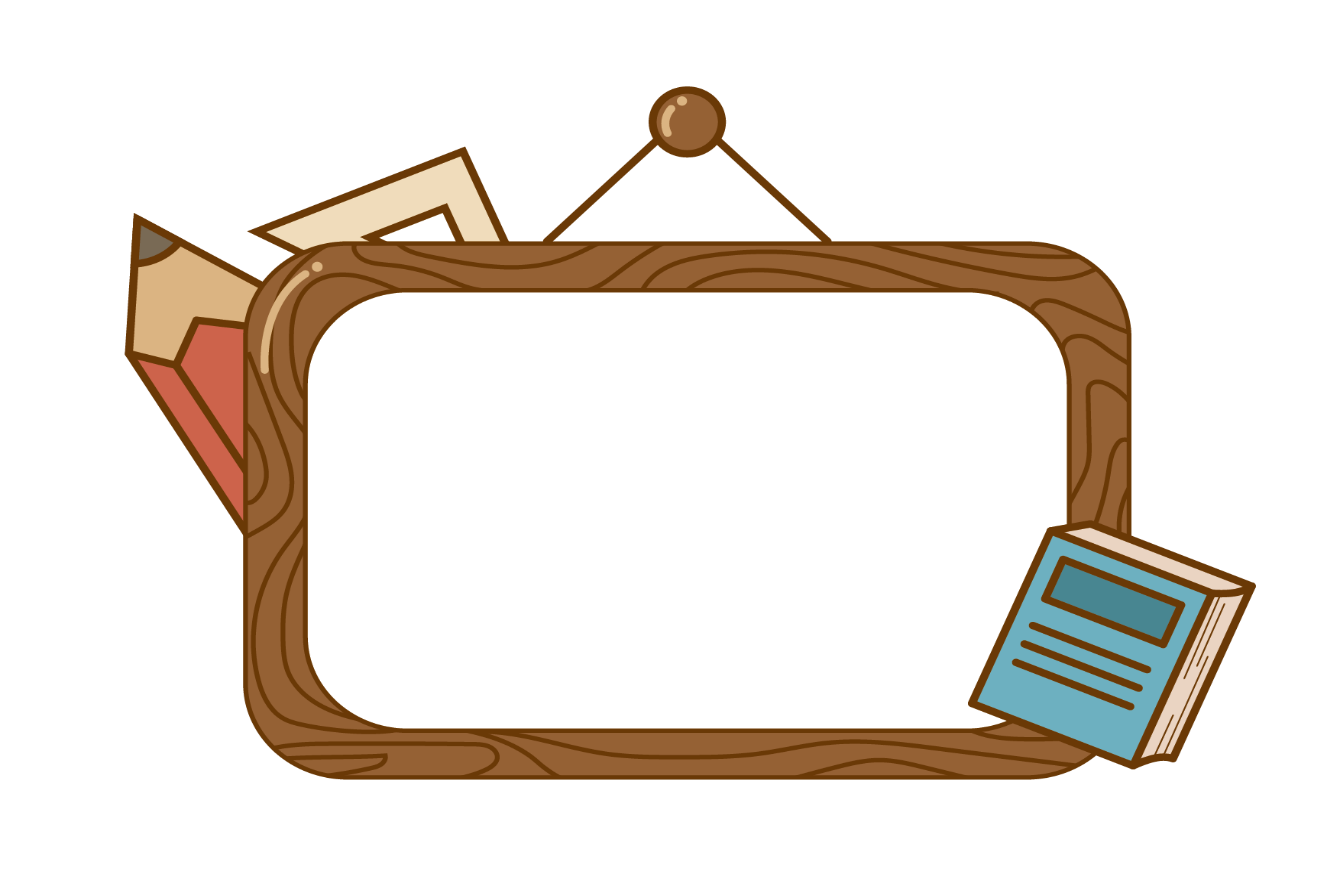 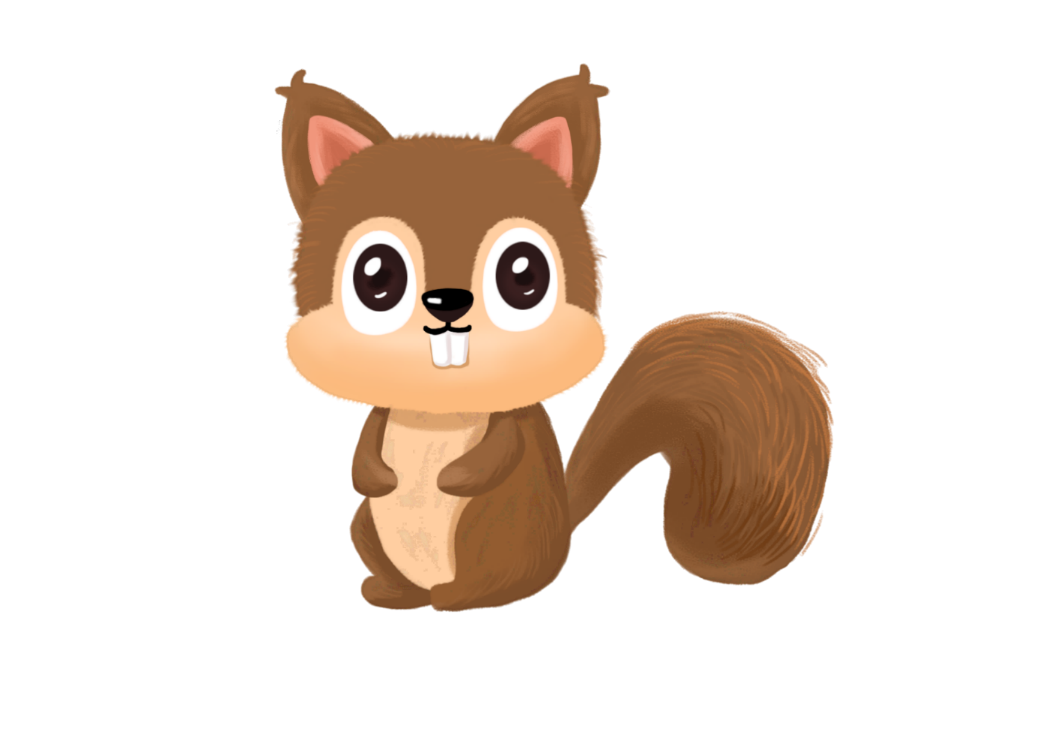 Viết
[Speaker Notes: Bài giảng thiết kế bởi: Hương Thảo - tranthao121006@gmail.com]
Viết từ ứng dụng
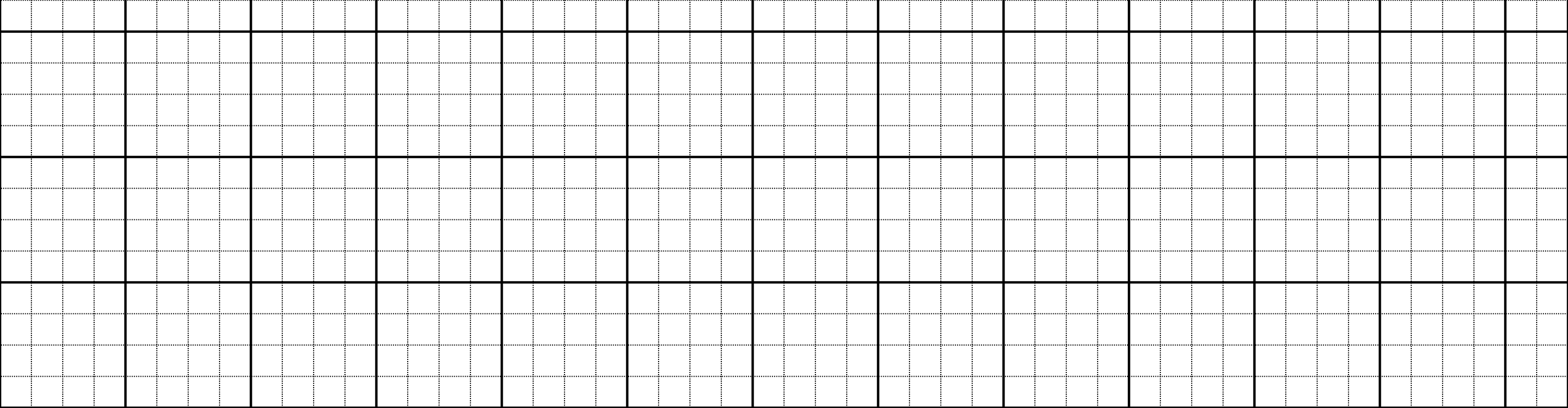 Em yêu mái trường
Có hàng cây mát
[Speaker Notes: Bài giảng thiết kế bởi: Hương Thảo - tranthao121006@gmail.com]
Tiết 4
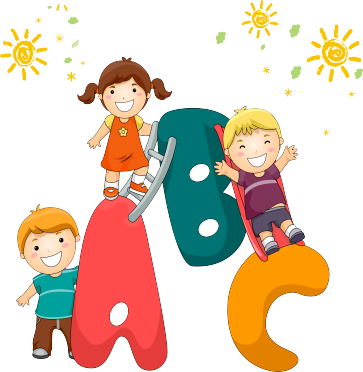 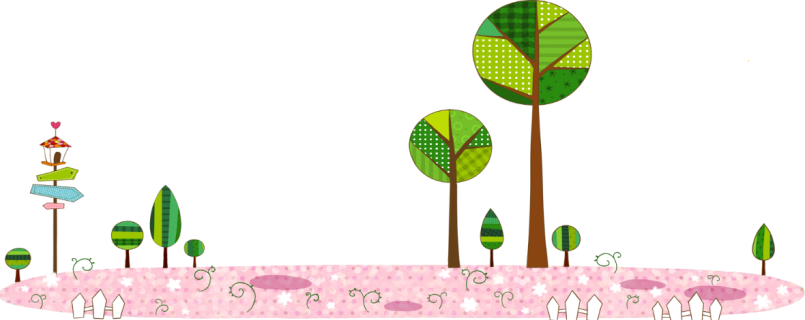 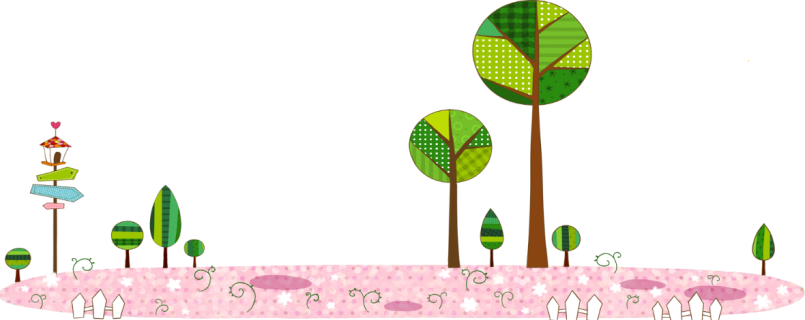 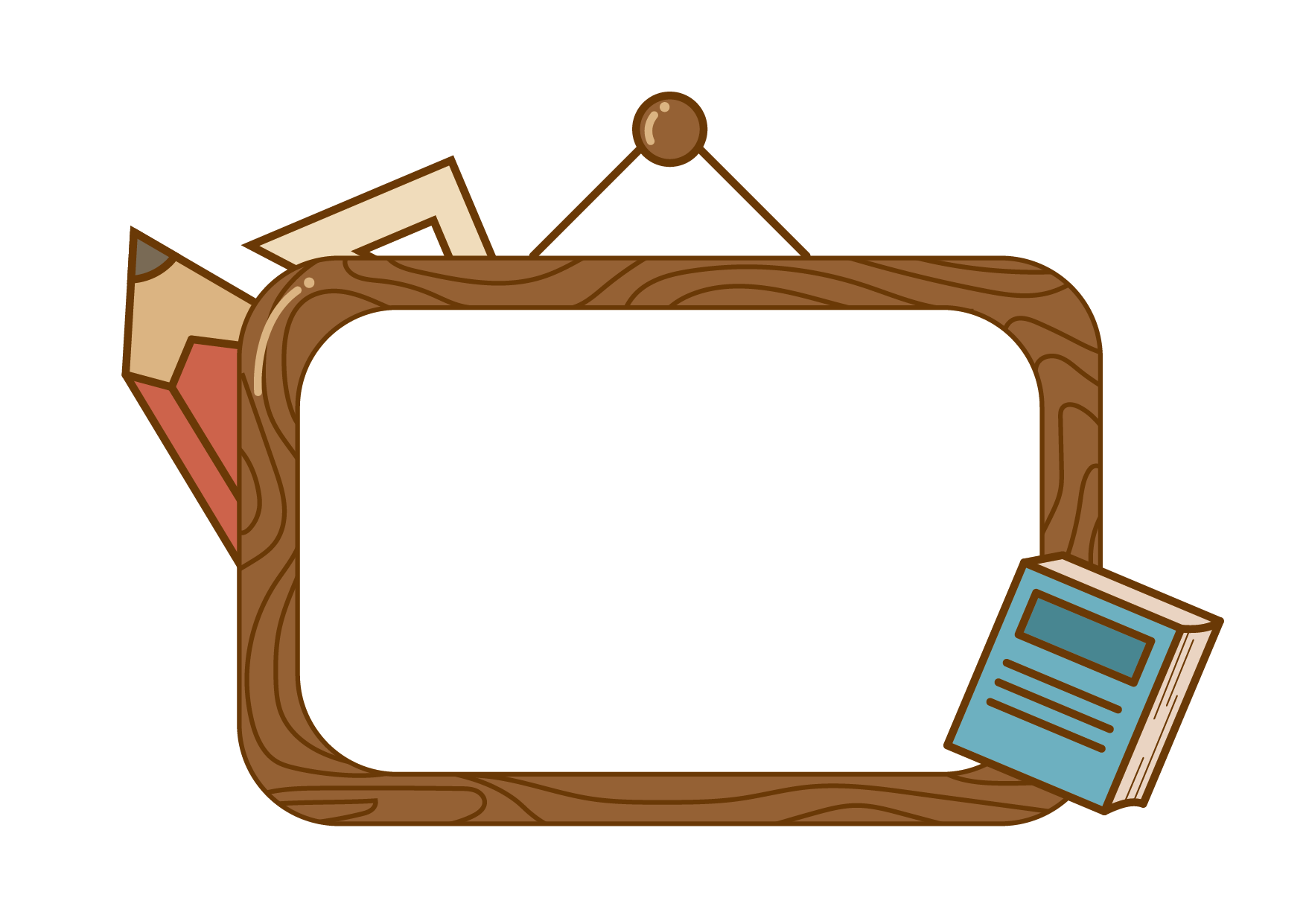 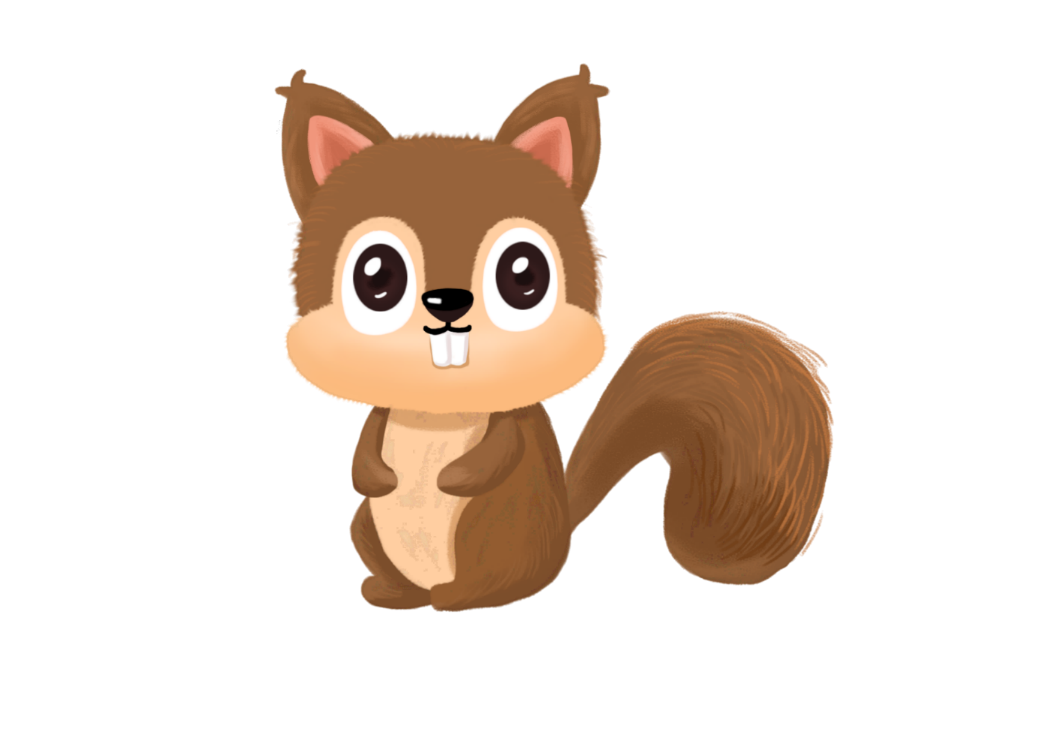 Nói và nghe
Bữa ăn trưa
1. Nghe kể chuyện
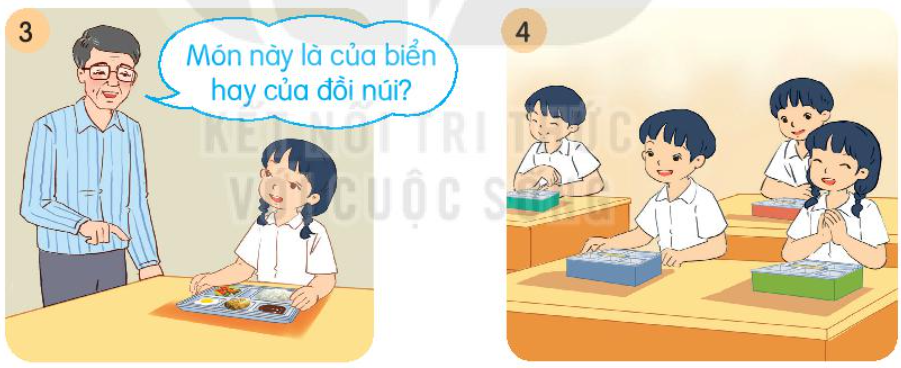 Chọn kể 1-2 đoạn của câu chuyện theo tranh
- Những món ăn nào em yêu thích?
- Em ngồi ăn cạnh bạn nào?
- Trước bữa ăn, em làm gì?
- Sau bữa ăn, em làm gì?
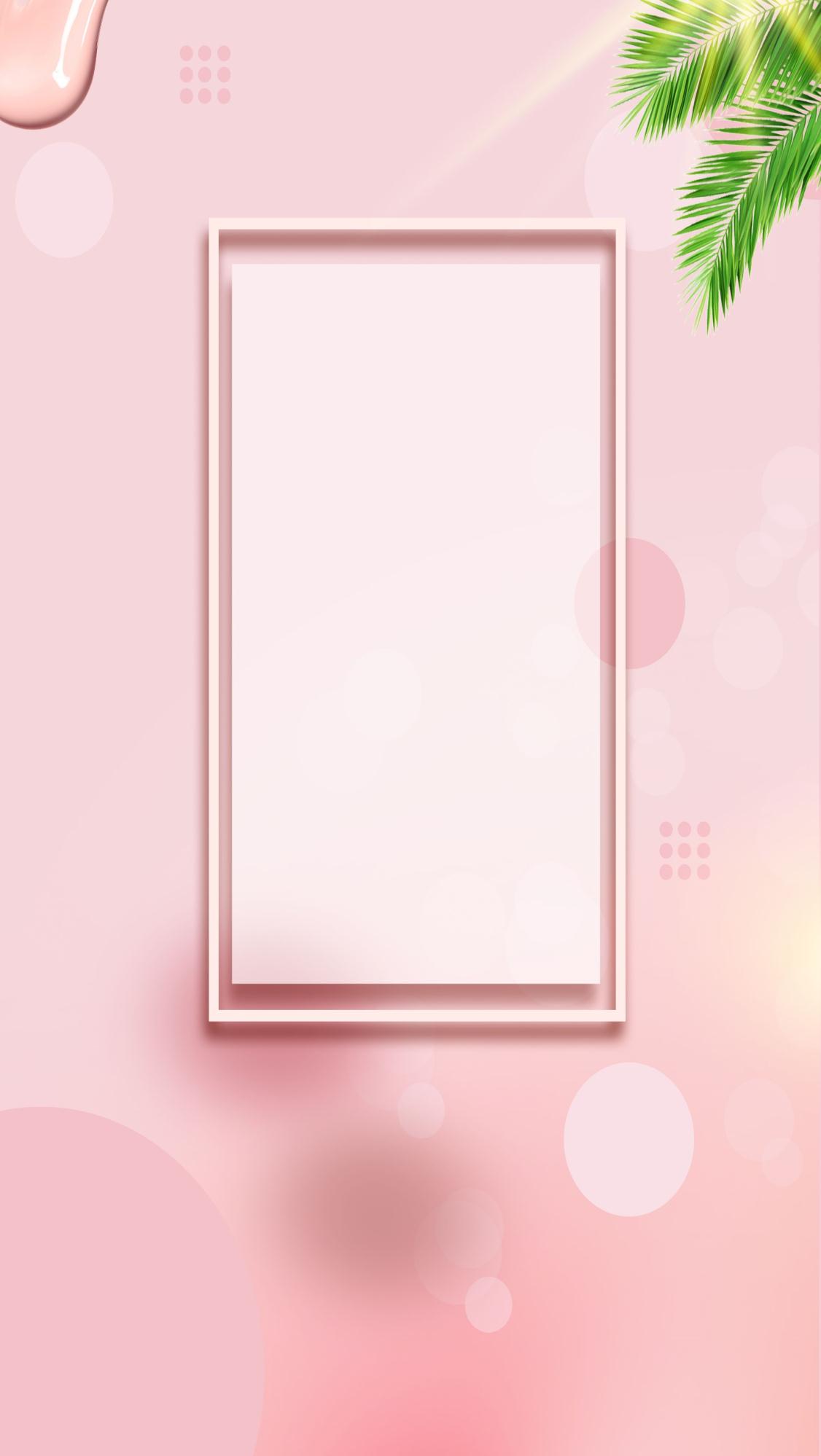 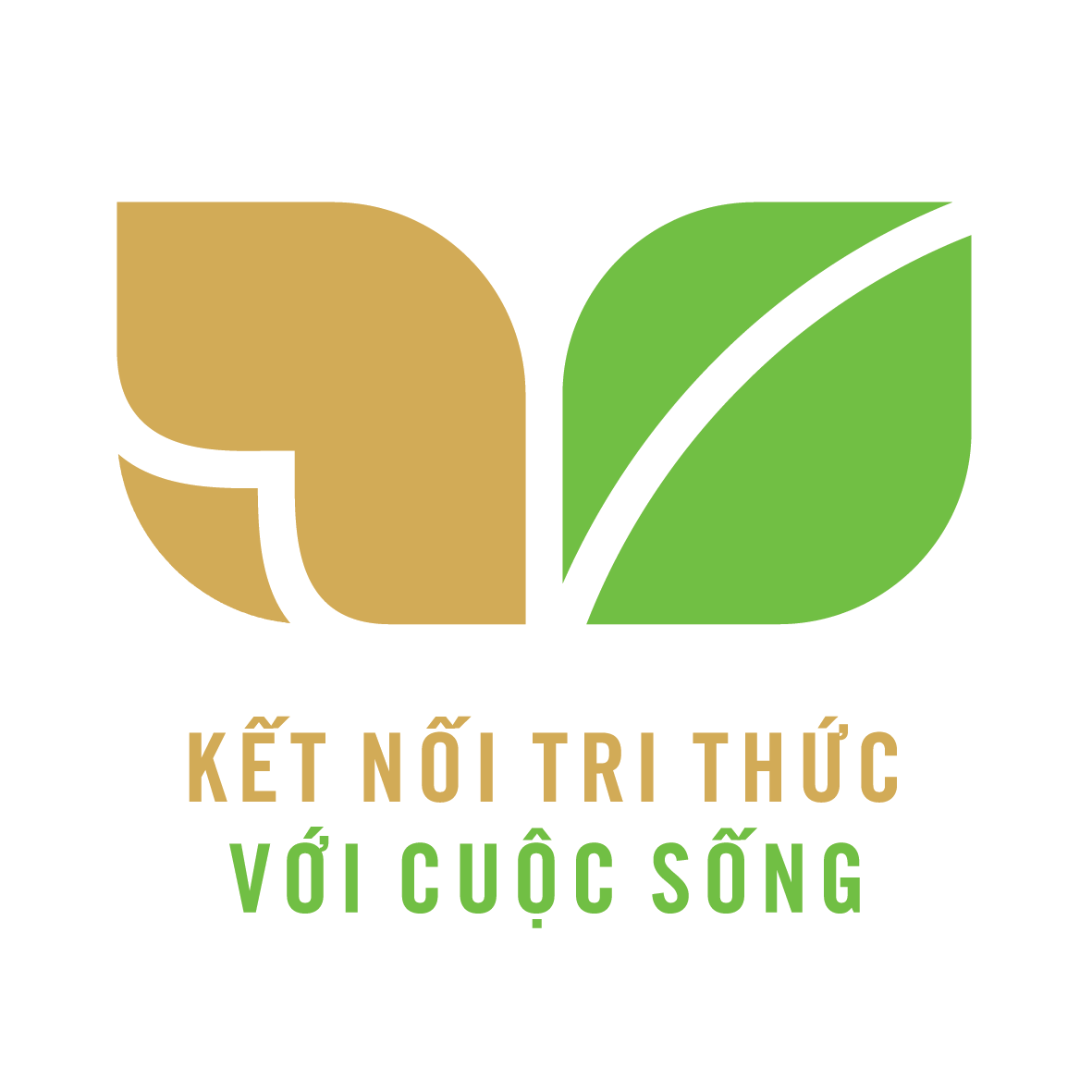 CỦNG CỐ BÀI HỌC
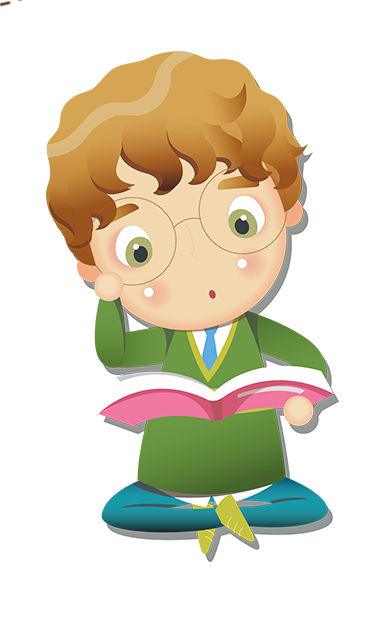 Liên hệ giáo án:
FB: Hương Thảo
Gmail: tranthao121006@gmail.com
[Speaker Notes: Bài giảng thiết kế bởi: Hương Thảo - tranthao121006@gmail.com]
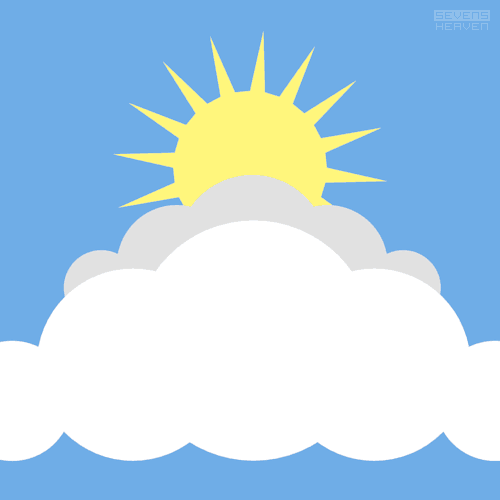 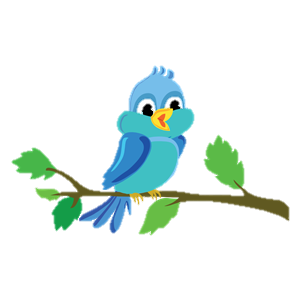 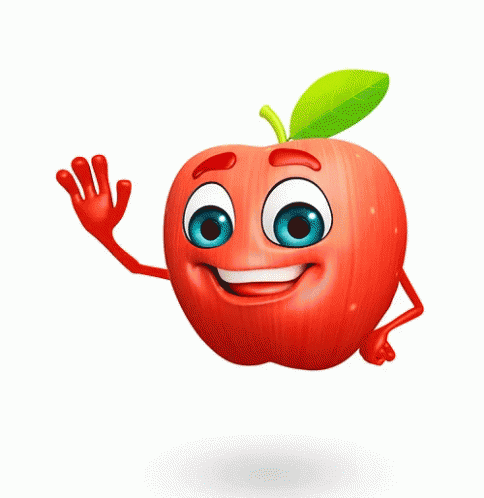 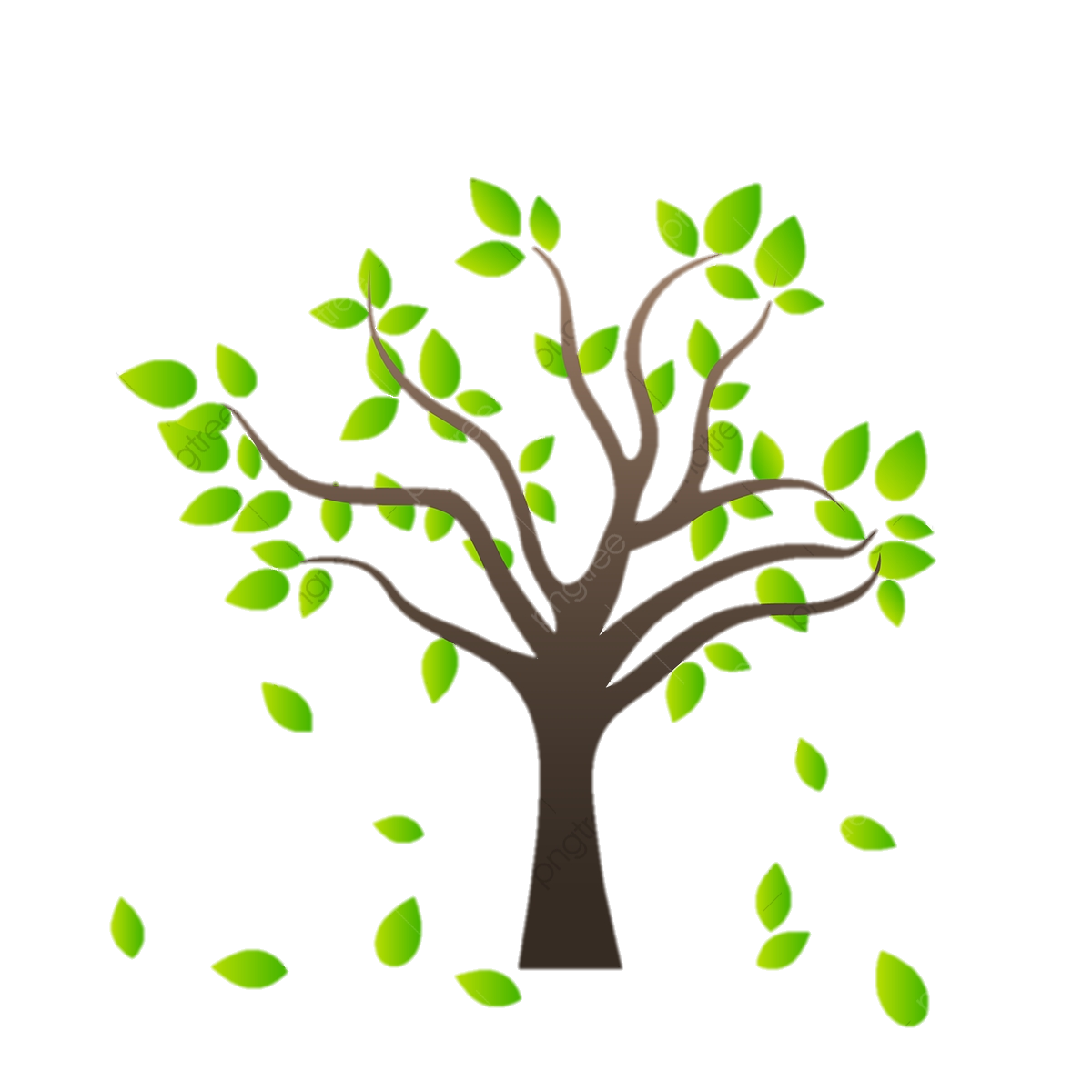 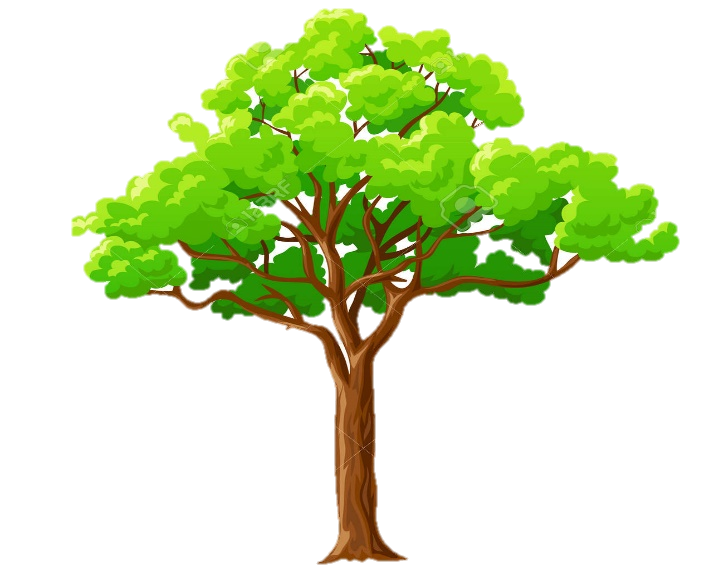 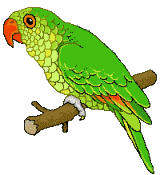 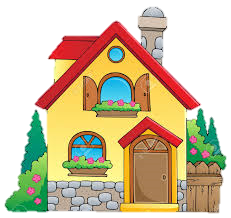 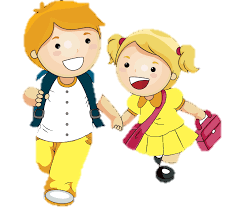 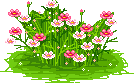 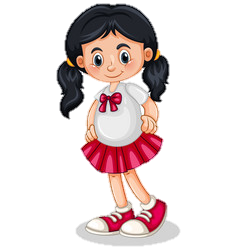 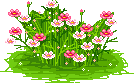 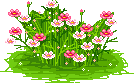 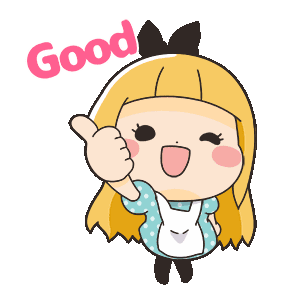 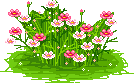 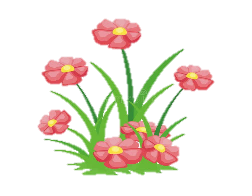 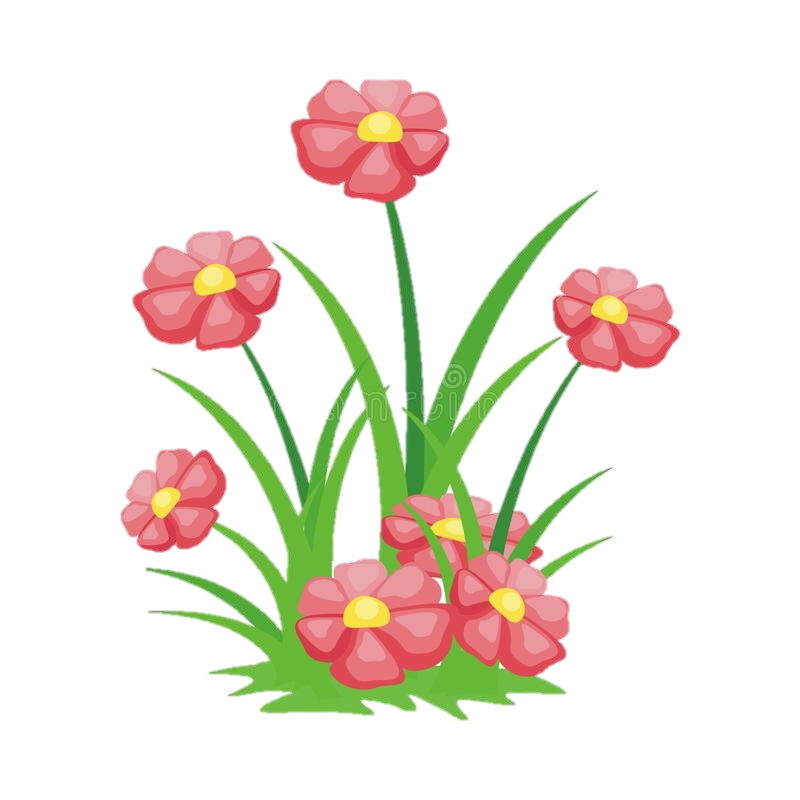 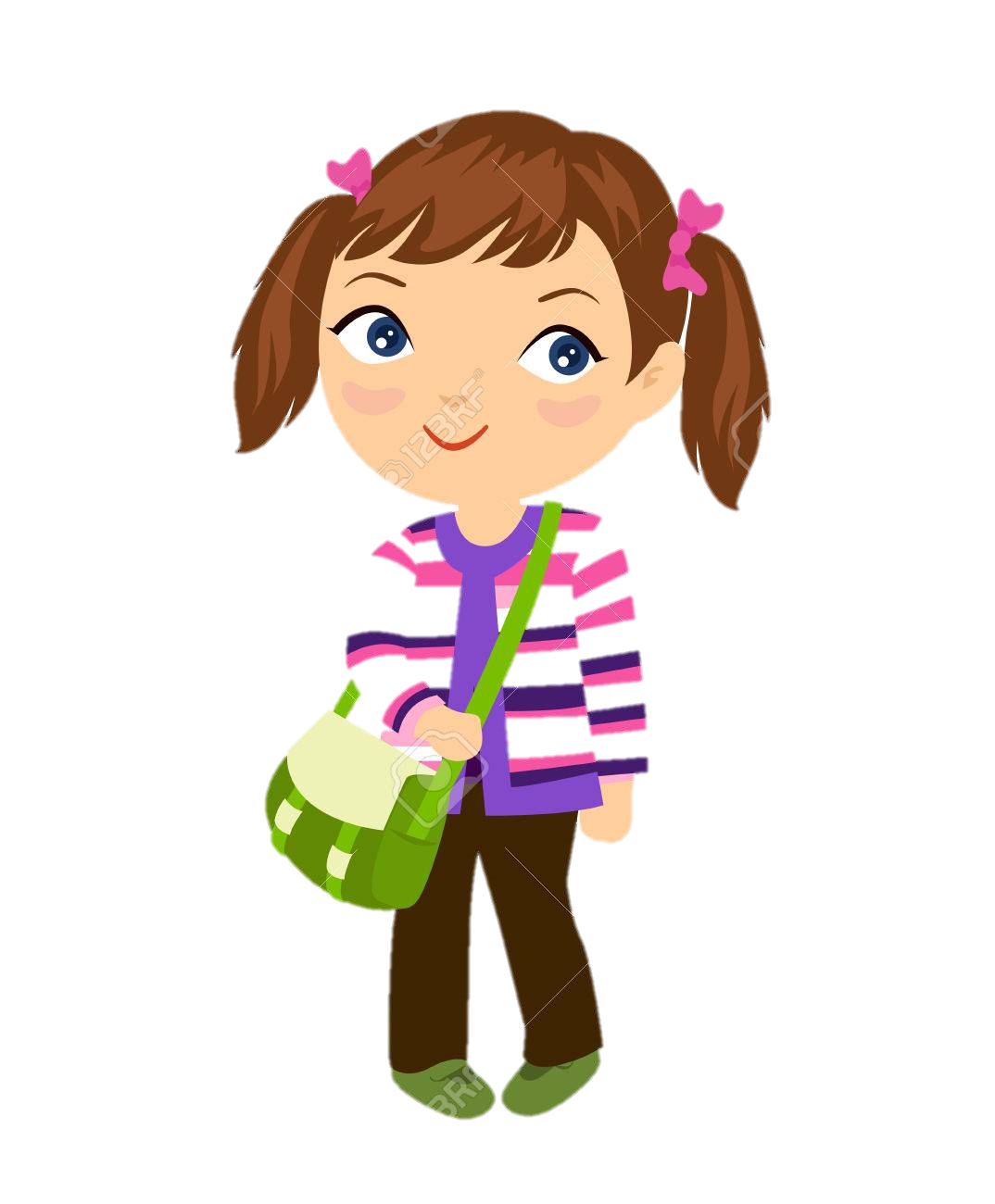 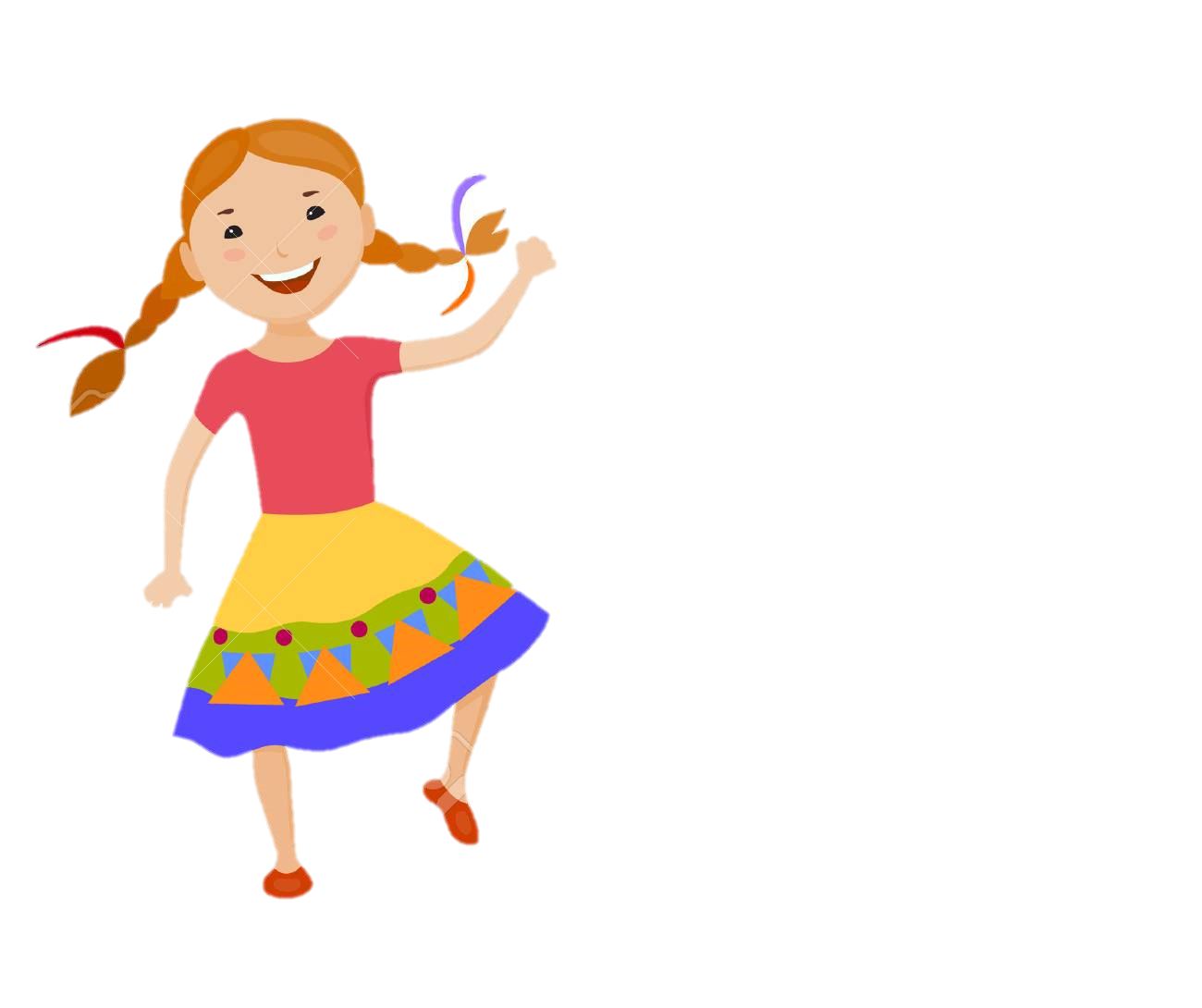 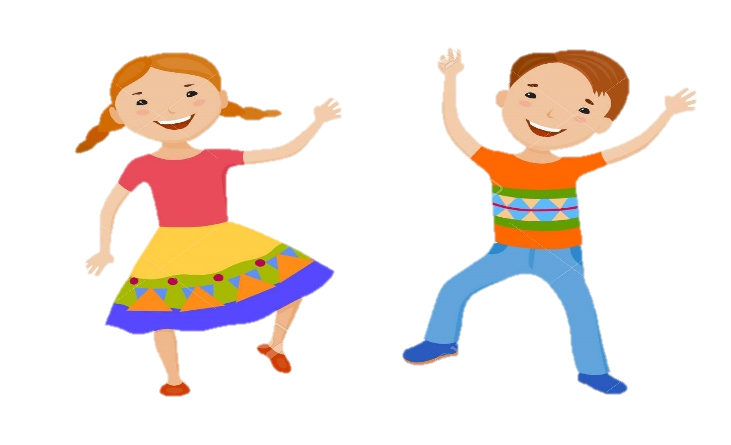 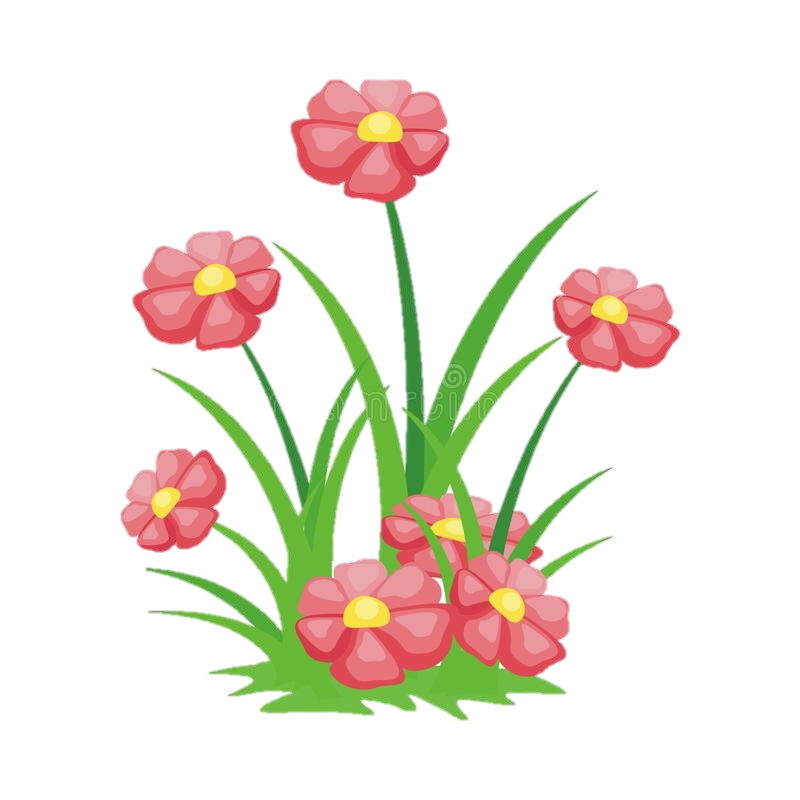 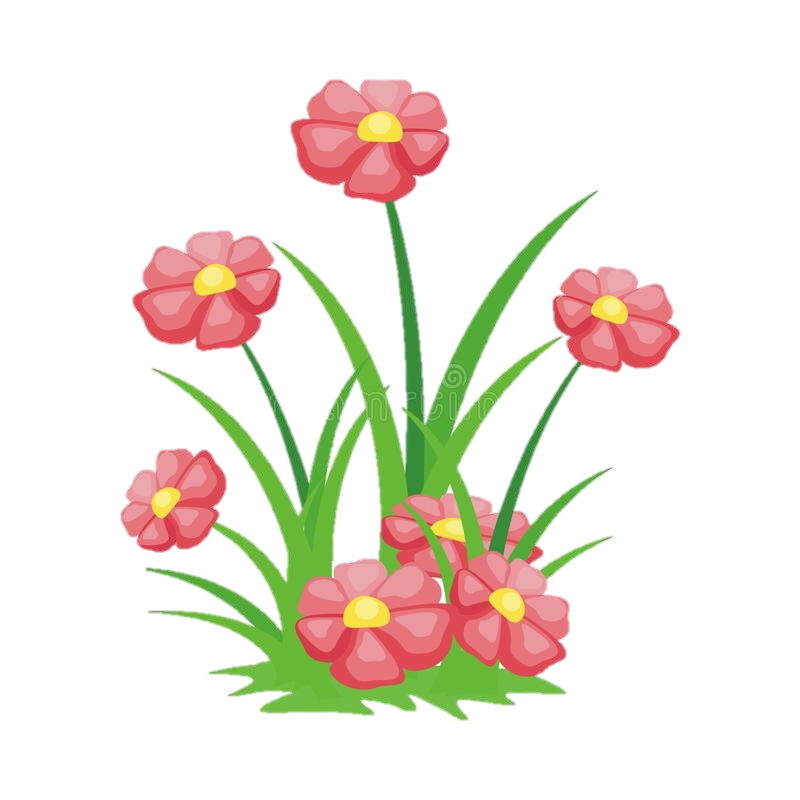 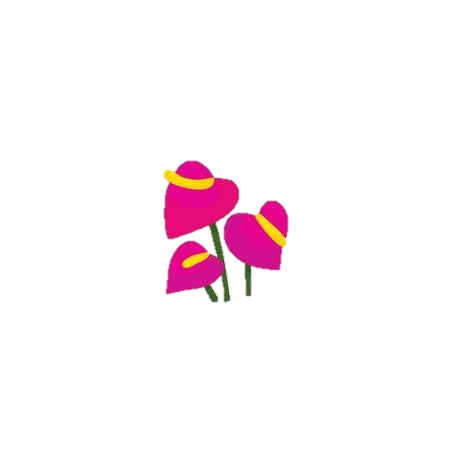 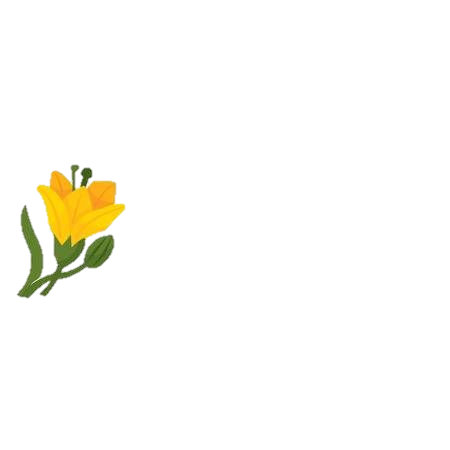 Lớp 2A hẹn gặp lại các bạn ở bài sau nhé